OCR GCSE (9–1) in Computer Science (J277)
Computer Networks, Connections and Protocols
This pack is intended for students to use once they have covered the GCSE content, either in preparation for their L1 & L2 exam, or more likely alongside year 2 of the course to improve fluency, recall and pace on GCSE topics. It could be used as lesson starters, or supplied to students for independent use.
Bell Work
What is the difference between WIFI and ethernet? 


What does encryption do to data?
1.3 Learn about the 7 types of protocols used in Computing.
1.3 Learn about the 7 types of protocols used in Computing.
Compare the roles of different protocols.
State what a protocol is.
Discuss the features of some protocols.
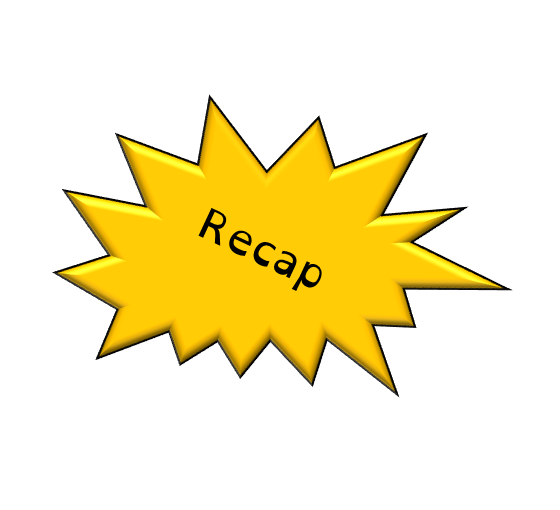 1.3 Networks
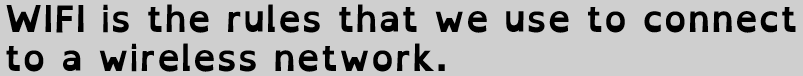 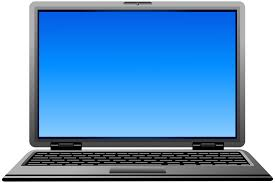 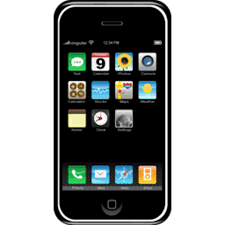 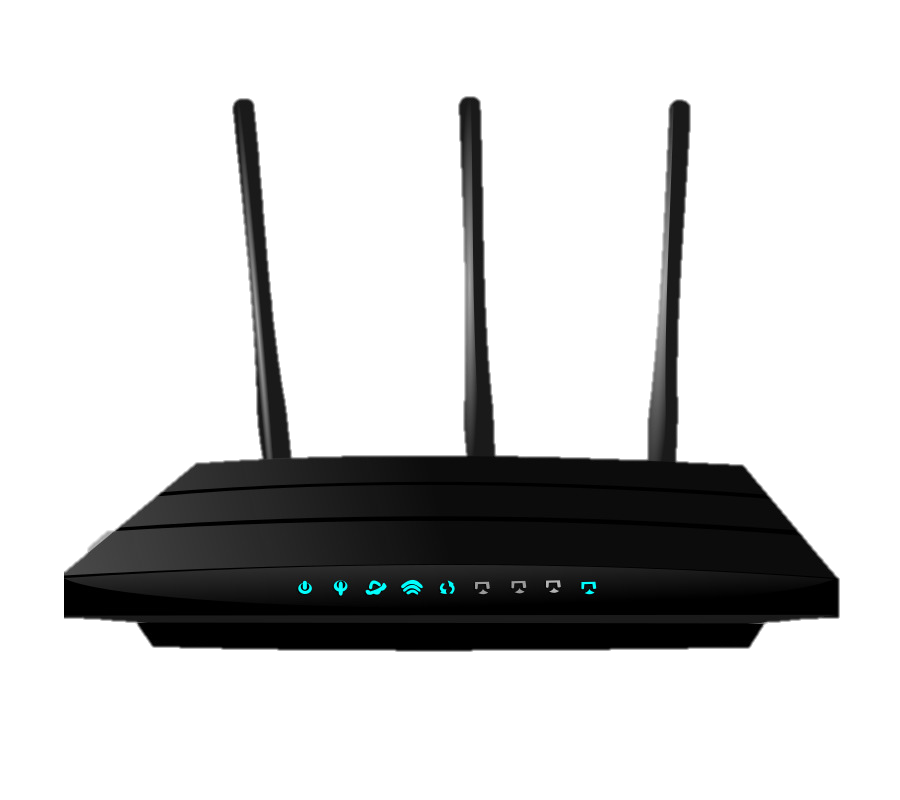 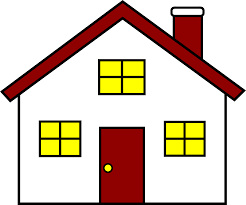 Router is set to frequency 3.5721
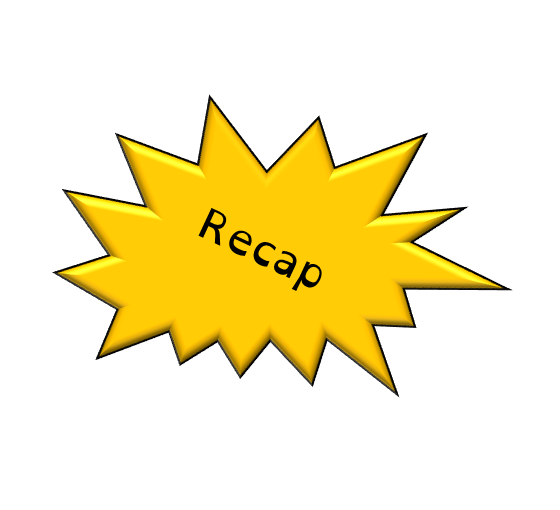 1.3 Networks
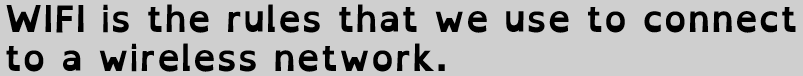 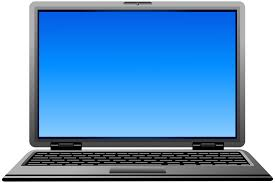 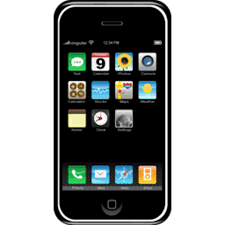 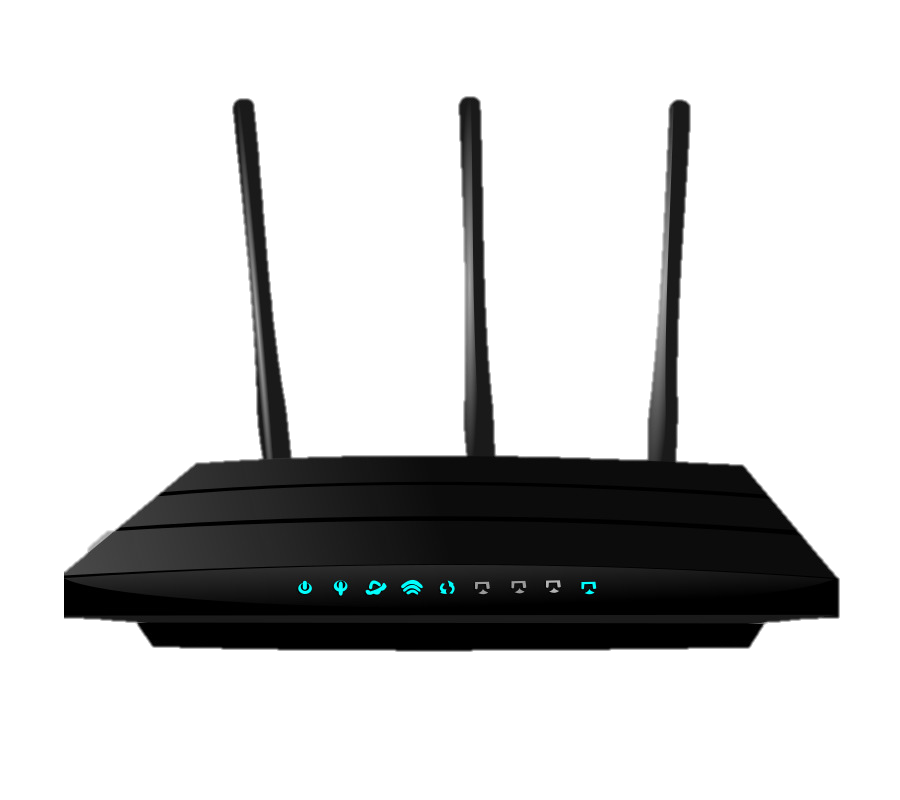 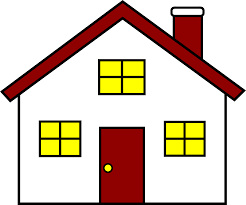 Both devices are set to channel 1.
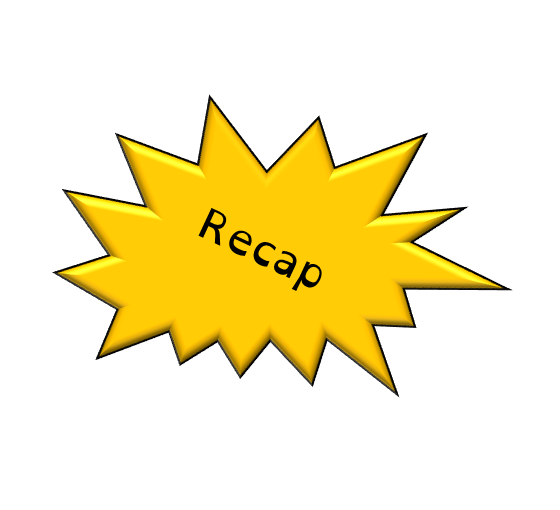 1.3 Networks
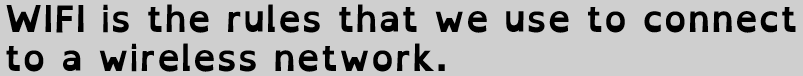 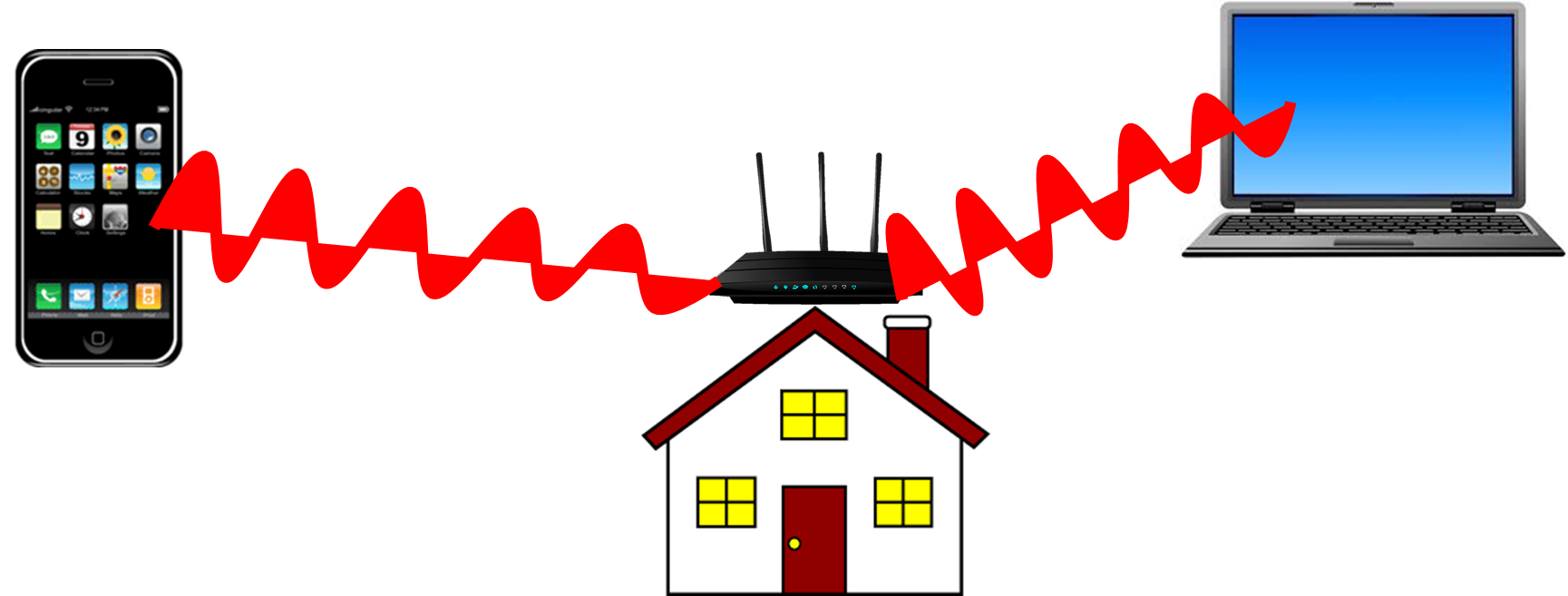 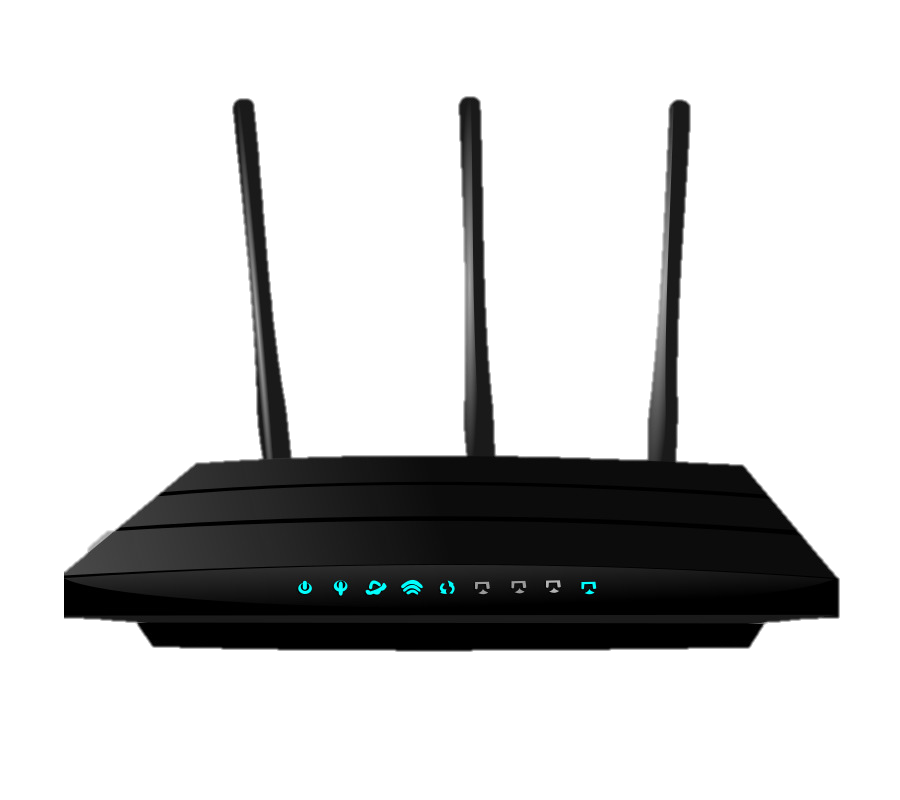 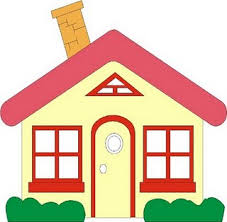 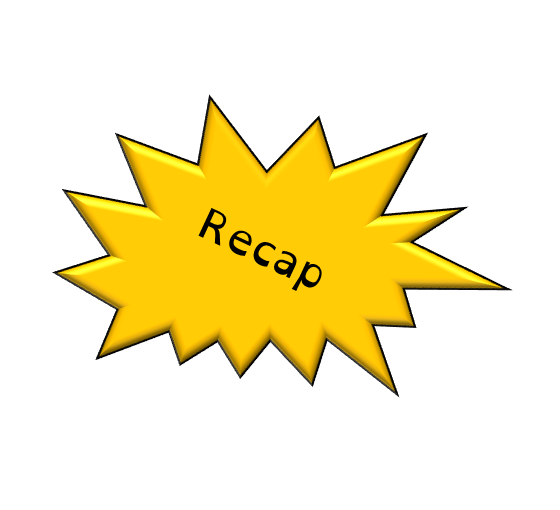 1.3 Networks
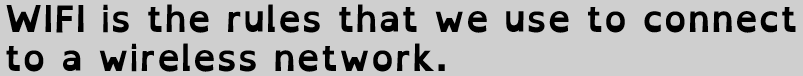 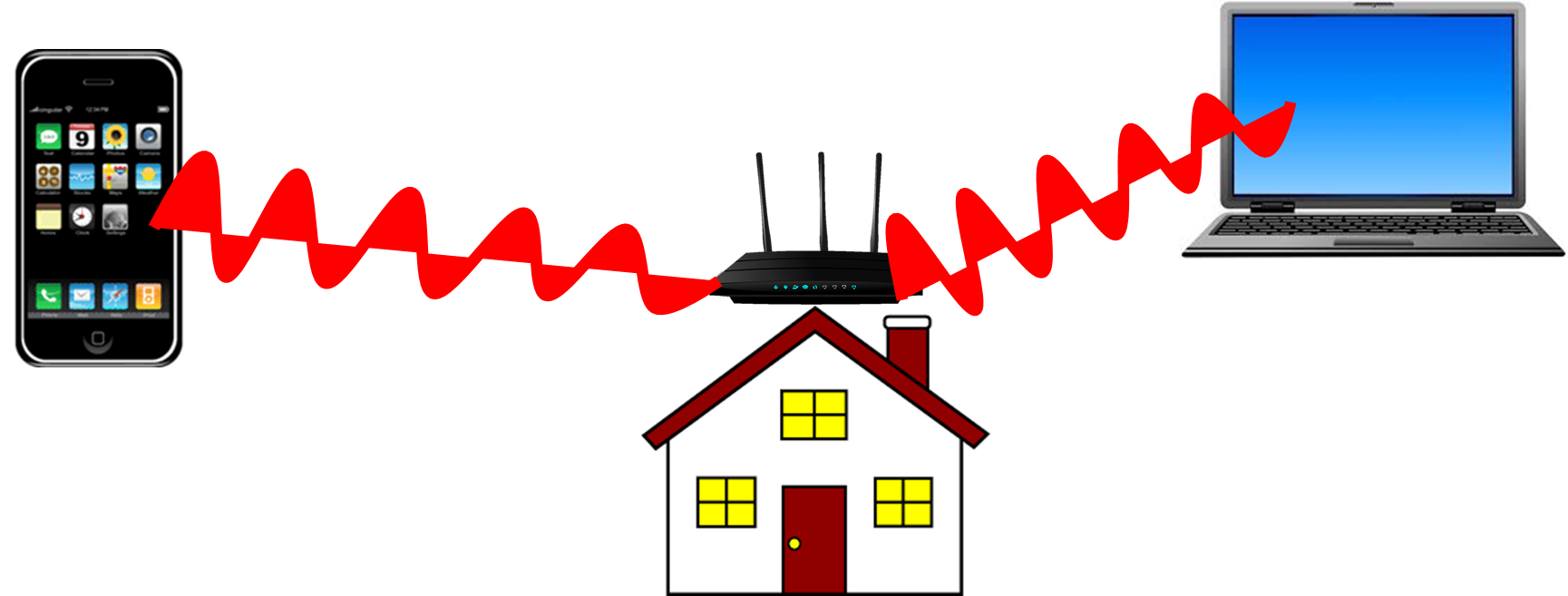 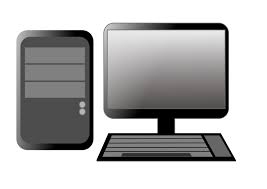 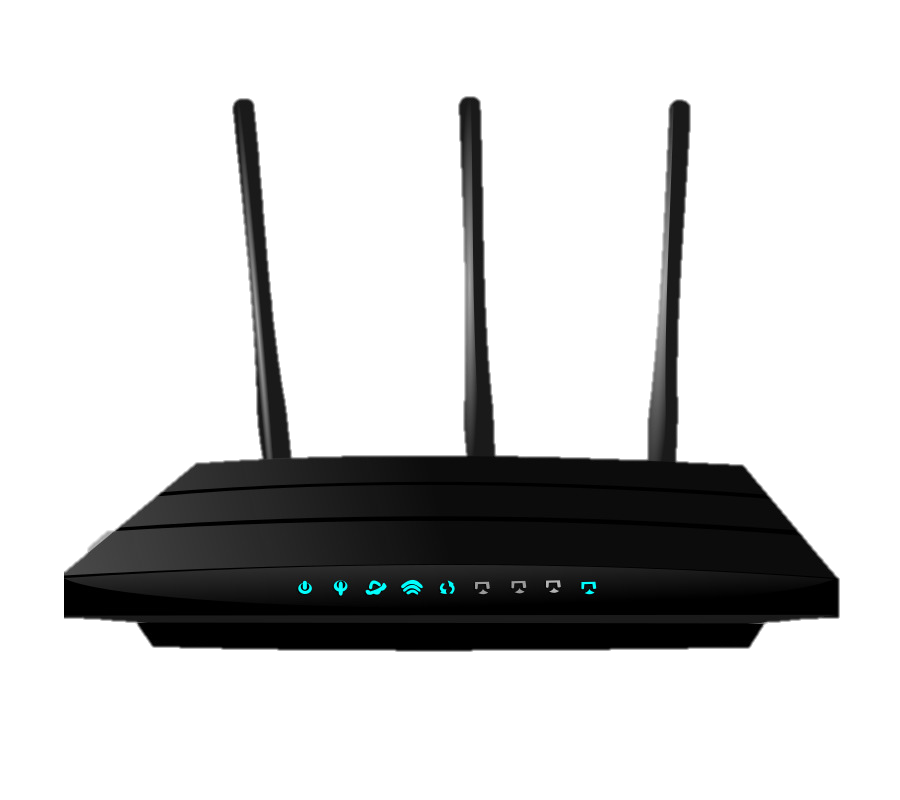 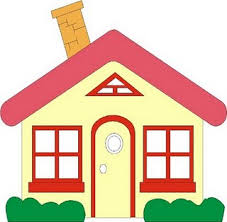 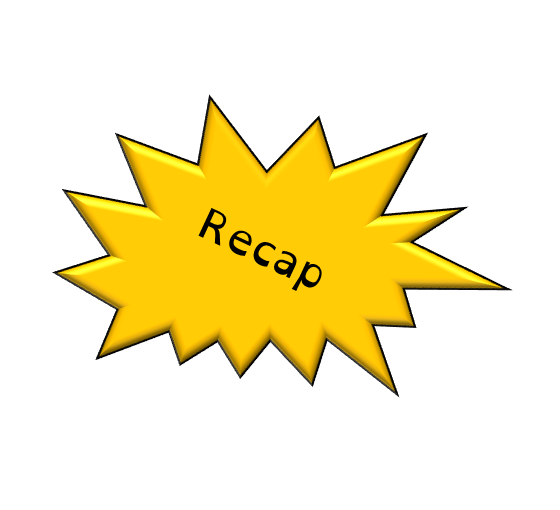 1.3 Networks
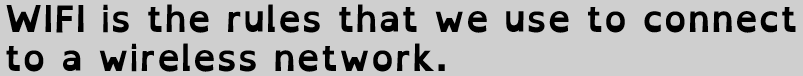 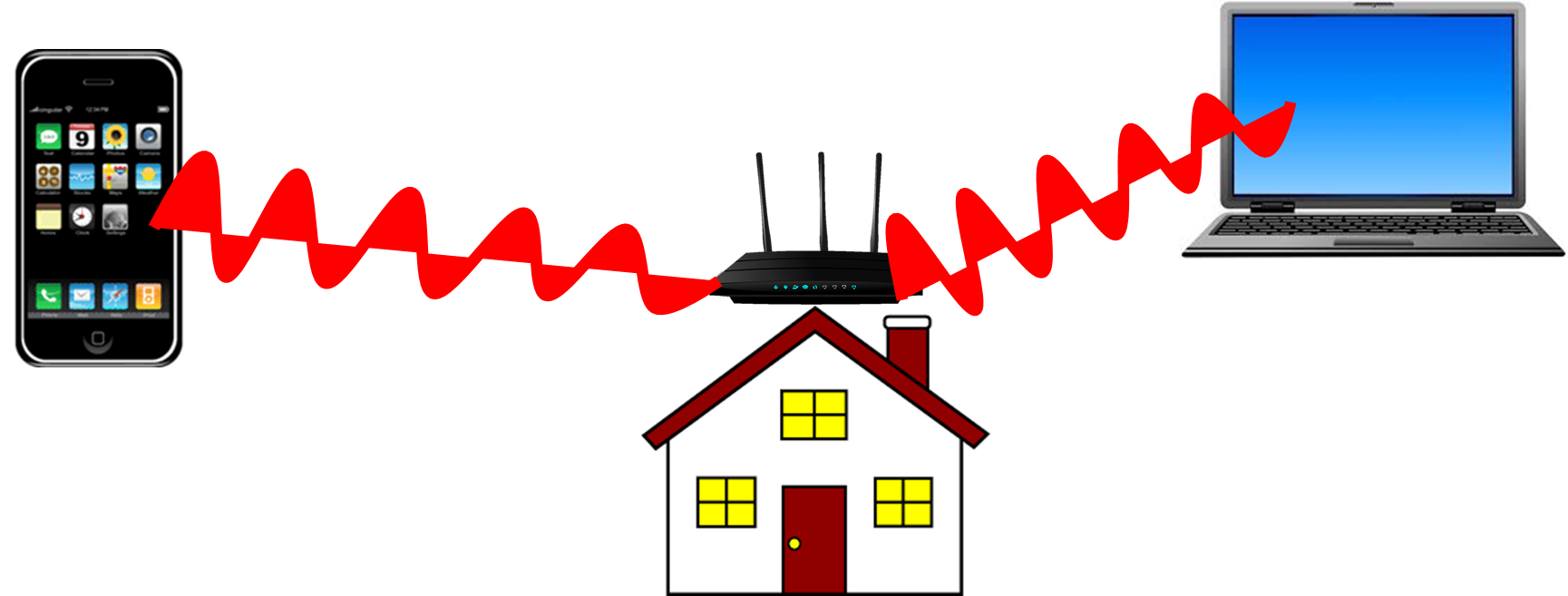 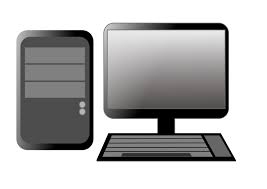 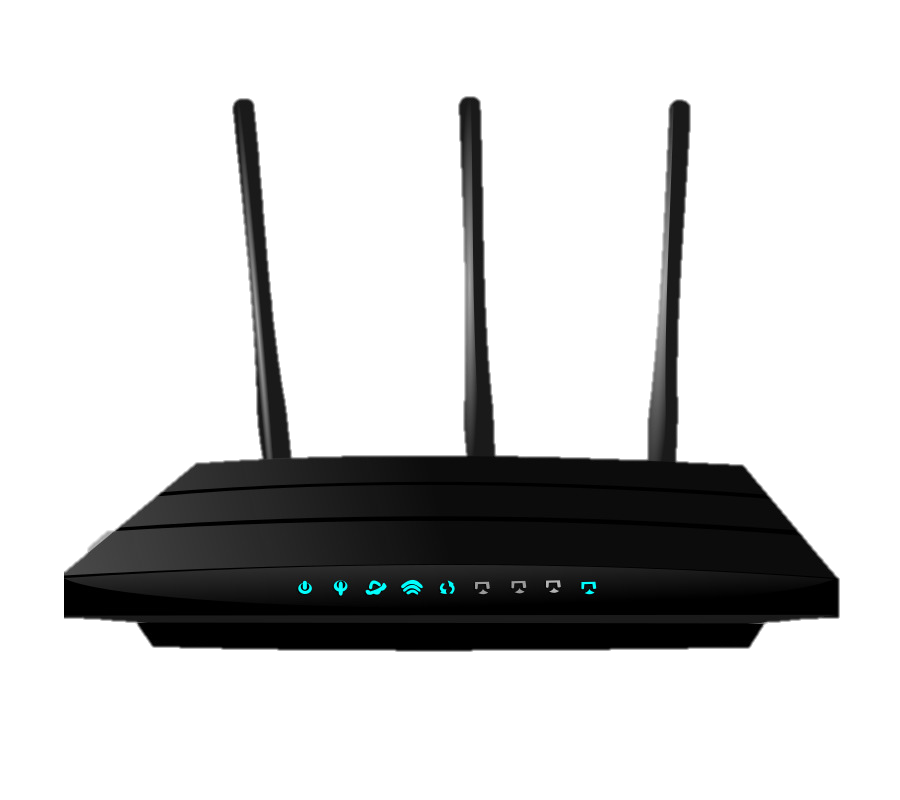 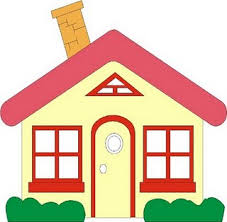 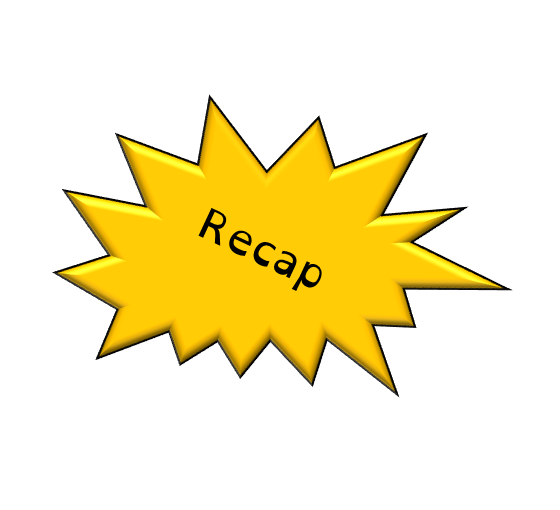 1.3 Networks
What is a MAC address?
	- each device has 1!


What is an IP address?
	- each device must have one to get on 	  internet.
A MAC (Media Access Control) Address is specific to any piece of hardware on a network e.g. hub, router, laptop etc. E.g. F0:98:9D:45:CB:BA
An IP Address is a location that is unique to each device connected to the internet. They are used to direct data around the internet from senders to receivers e.g. 192.168.0.31
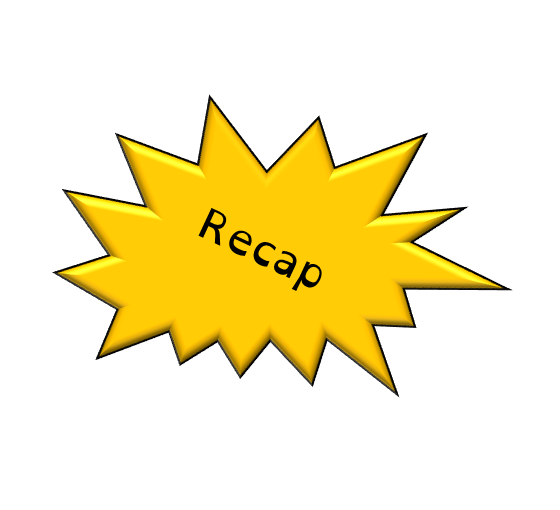 1.3 Networks
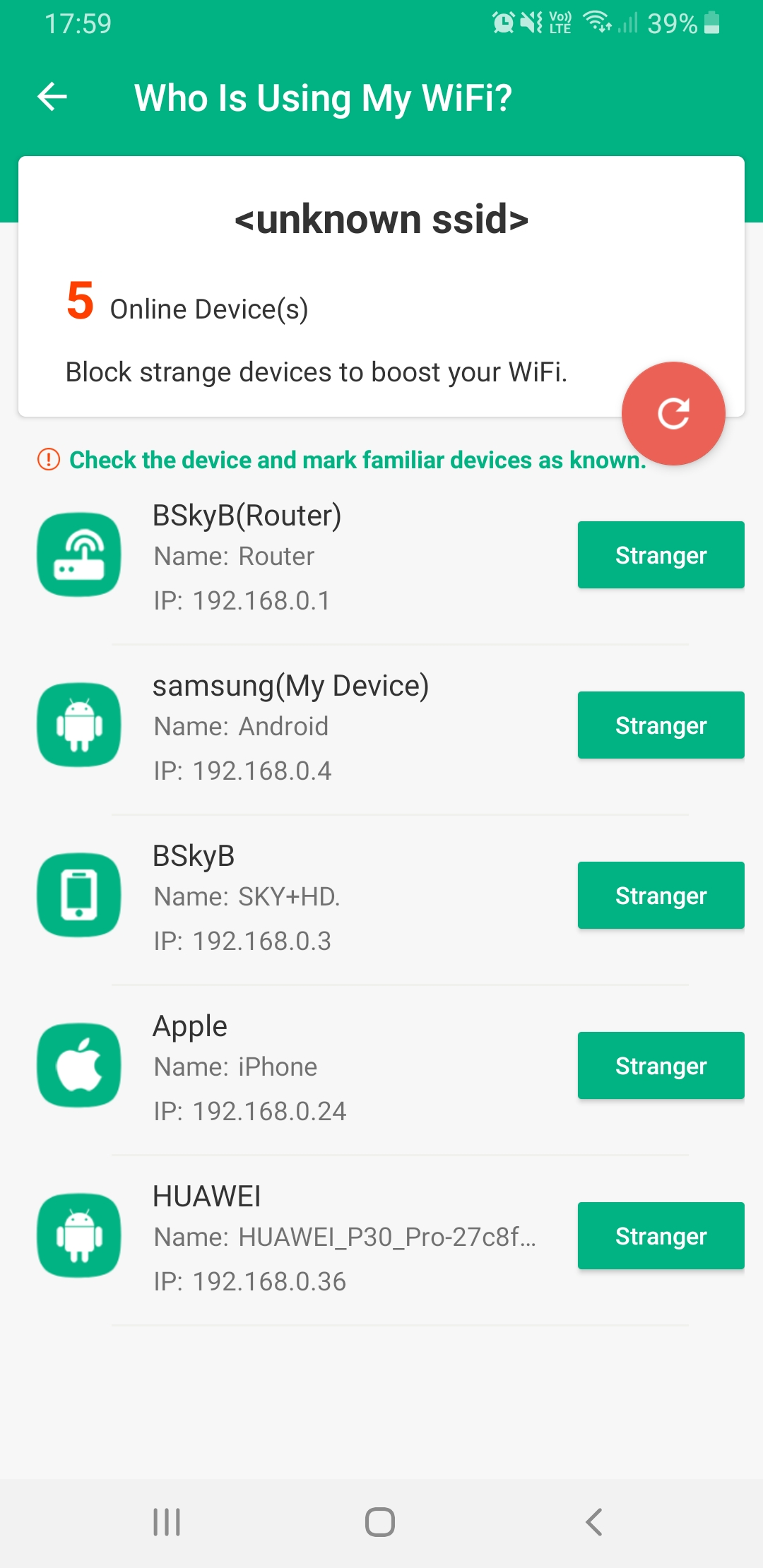 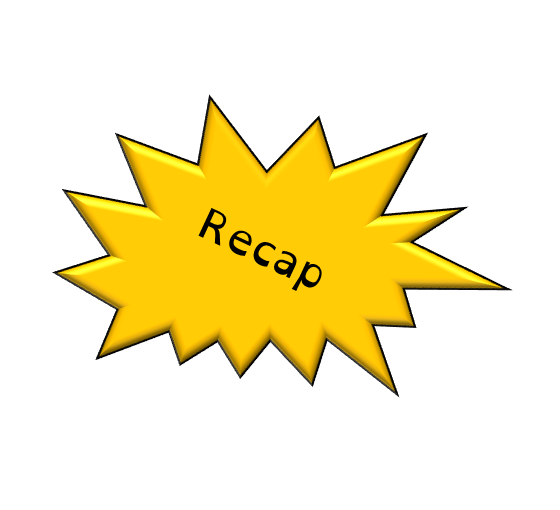 1.3 Networks
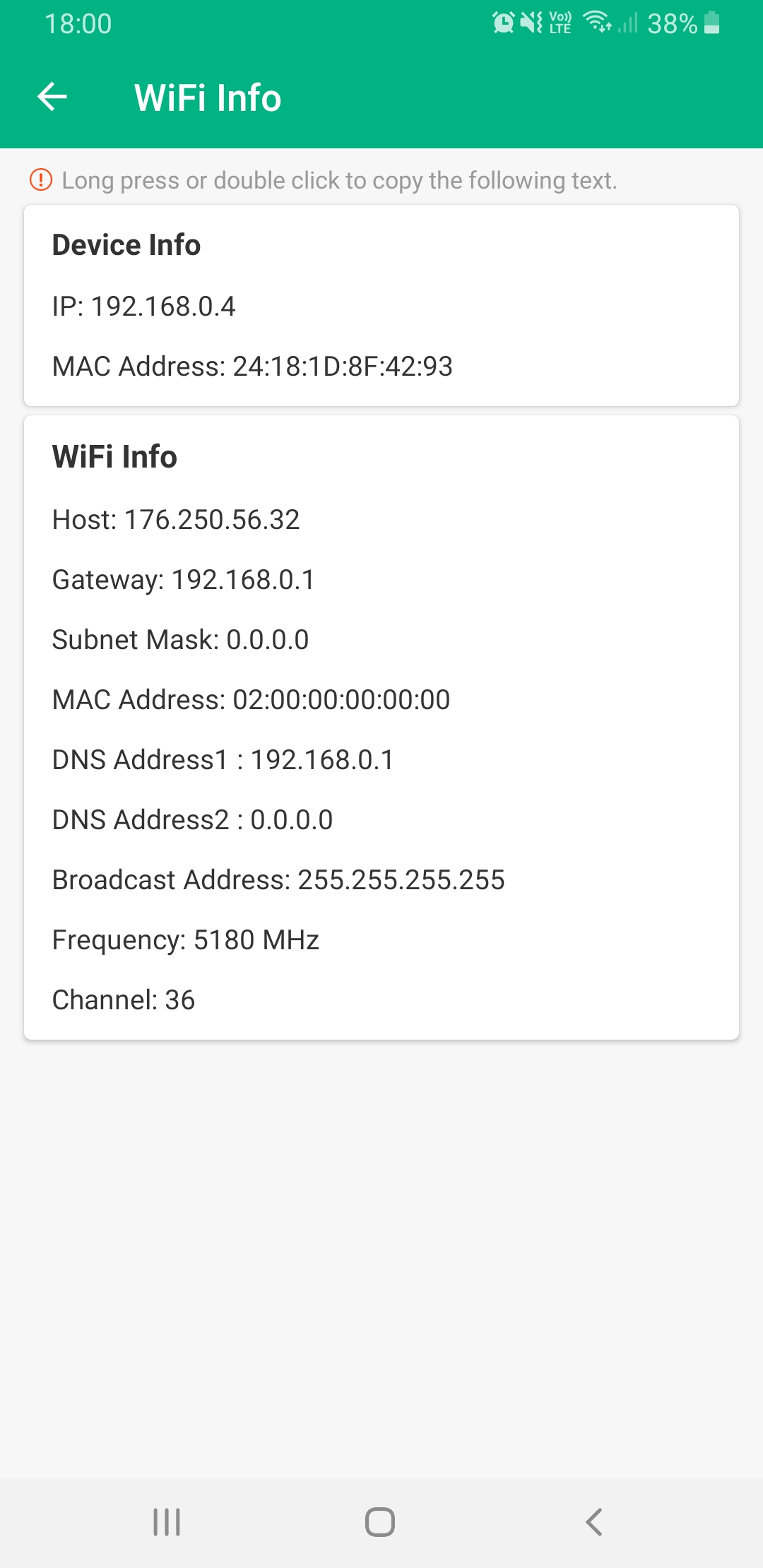 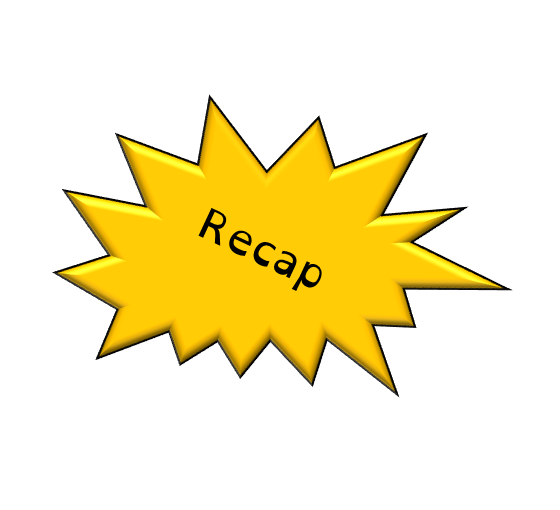 1.3 Networks
MAC Addresses are assigned when hardware is born (created) → Imagine this is your name (assume nobody else in the world has the same name as you).

IP Addresses are assigned depending on where you are and where you connect to the internet. Imagine this is your house address.
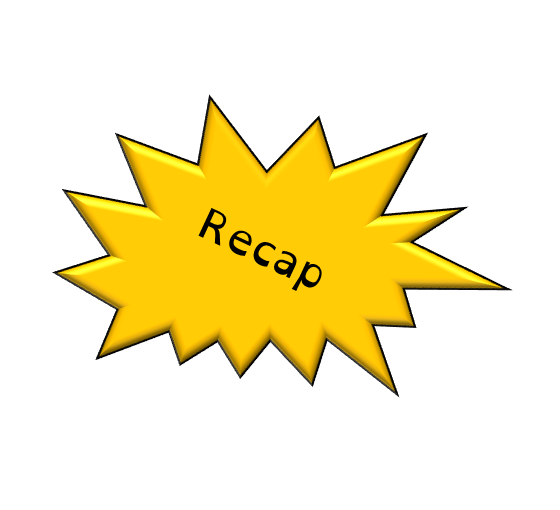 1.3 Networks
A protocol is a set of rules that need to be followed. 

There are lots of rules to follow when connecting to a network.
1.3 Networks
TCP/IP
HTTP
HTTPS
FTP
POP
IMAP
SMTP
1.3 Networks
TCP/IP
HTTP
HTTPS
FTP
POP
IMAP
SMTP
1.3 Networks
TCP/IP
HTTP
HTTPS
FTP
1.3 Networks
Definitions
TCP/IP
HTTP
HTTPS
FTP
This protocol uses a client-server method of sending large files over a network.
1.3 Networks
Definitions
TCP/IP
HTTP
HTTPS
FTP
This protocol is used to transfer the data of web pages securely, from servers to clients.
1.3 Networks
Definitions
TCP/IP
HTTP
HTTPS
FTP
Sets out the rules that a device must follow when using a network. It sets the rules for packet switching and the routing of packets on a WAN.
1.3 Networks
Definitions
TCP/IP
HTTP
HTTPS
FTP
This protocol is used to transfer the data of web pages from servers to clients (after requested).
1.3 Networks
Self-assessment
TCP/IP
HTTP
HTTPS
FTP
This protocol uses a client-server method of sending large files over a network.
1.3 Networks
Self-assessment
TCP/IP
HTTP
HTTPS
FTP
This protocol uses a client-server method of sending large files over a network.
1.3 Networks
Self-assessment
TCP/IP
HTTP
HTTPS
FTP
This protocol is used to transfer the data of web pages securely, from servers to clients.
1.3 Networks
Self-assessment
TCP/IP
HTTP
HTTPS
FTP
This protocol is used to transfer the data of web pages securely, from servers to clients.
1.3 Networks
Self-assessment
TCP/IP
HTTP
HTTPS
FTP
Sets out the rules that a device must follow when using a network. It sets the rules for packet switching and the routing of packets on a WAN.
1.3 Networks
Self-assessment
TCP/IP
HTTP
HTTPS
FTP
Sets out the rules that a device must follow when using a network. It sets the rules for packet switching and the routing of packets on a WAN.
1.3 Networks
Self-assessment
TCP/IP
HTTP
HTTPS
FTP
This protocol is used to transfer the data of web pages from servers to clients (after requested).
1.3 Networks
Self-assessment
TCP/IP
HTTP
HTTPS
FTP
This protocol is used to transfer the data of web pages from servers to clients (after requested).
1.3 Networks
TCP/IP
HTTP
HTTPS
FTP
POP
IMAP
SMTP
1.3 Networks
TCP/IP
HTTP
HTTPS
FTP
POP
IMAP
SMTP
1.3 Networks
POP
IMAP
SMTP

These are protocols that are related to sending and receiving email.
1.3 Networks
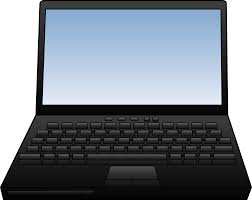 1.3 Networks
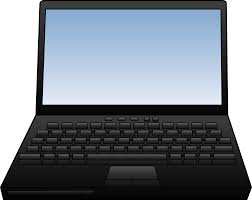 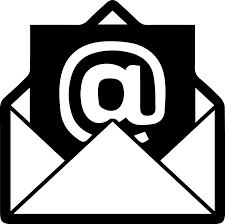 1.3 Networks
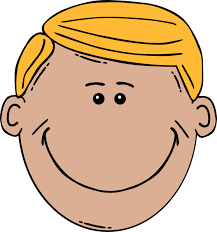 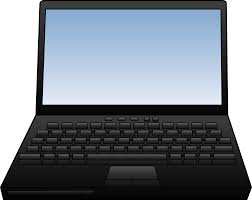 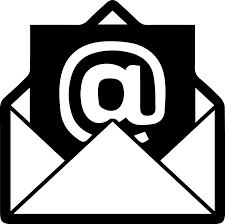 1.3 Networks
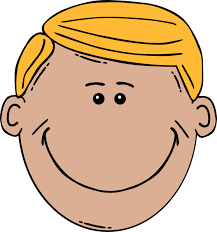 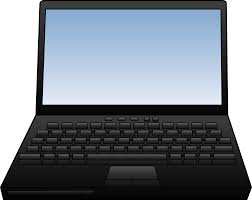 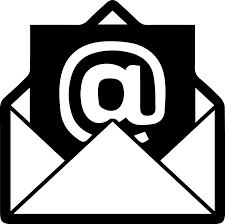 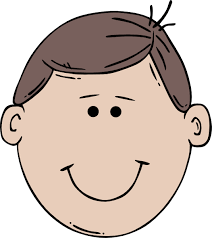 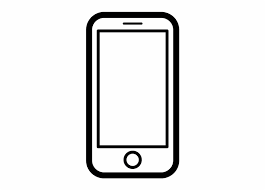 1.3 Networks
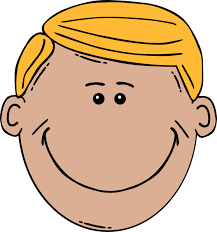 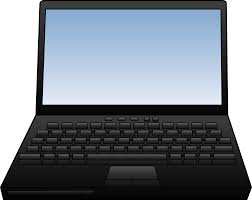 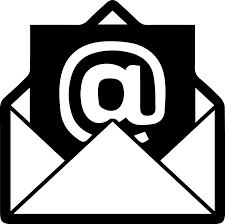 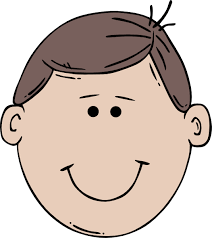 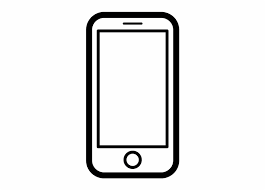 1.3 Networks
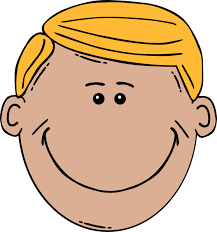 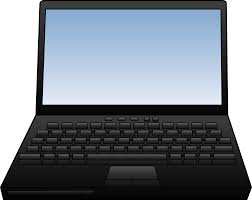 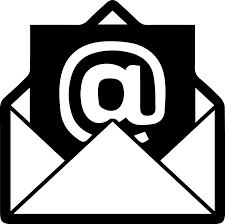 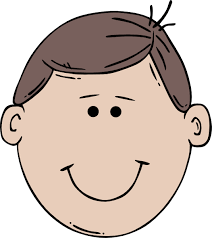 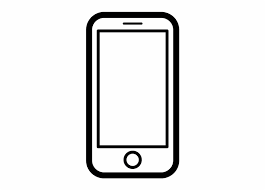 1.3 Networks
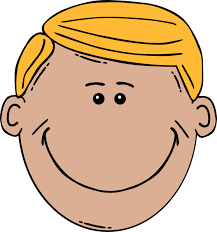 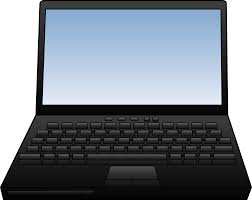 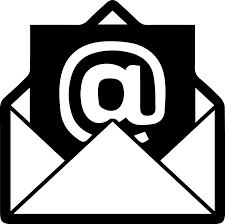 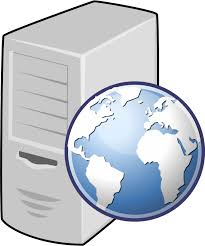 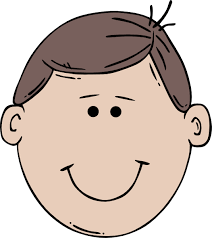 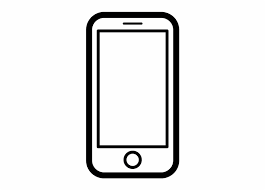 1.3 Networks
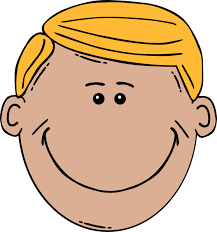 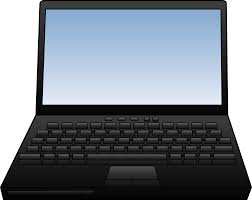 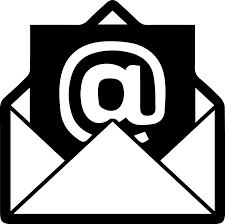 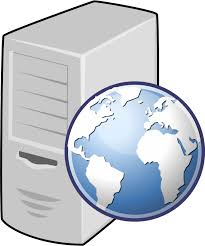 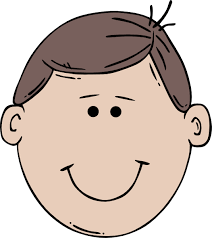 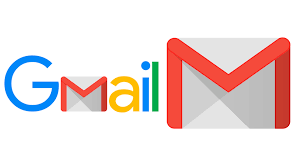 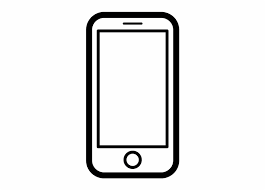 1.3 Networks
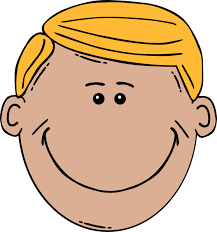 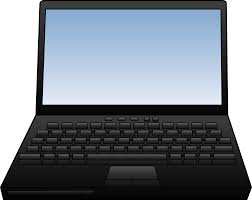 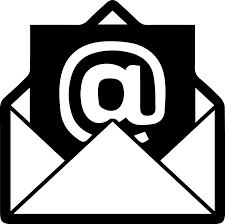 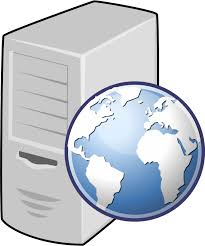 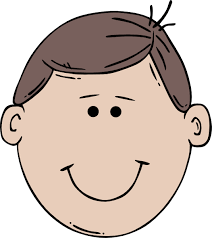 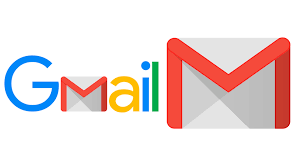 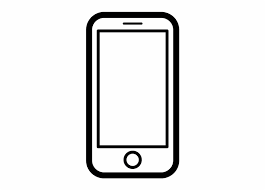 1.3 Networks
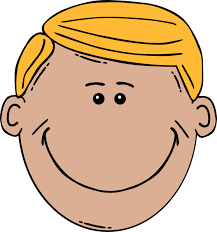 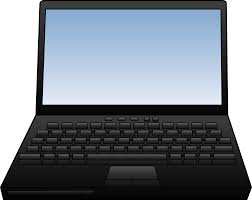 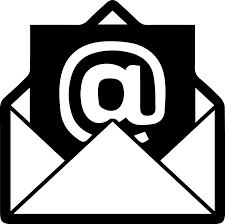 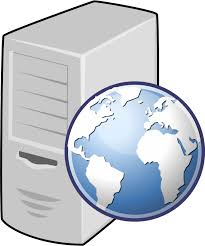 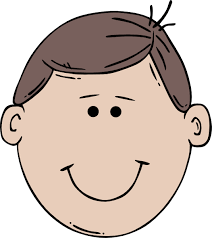 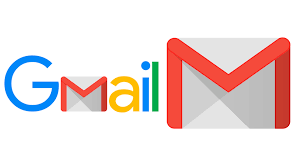 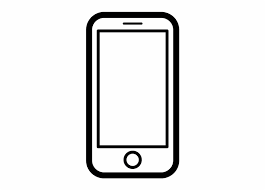 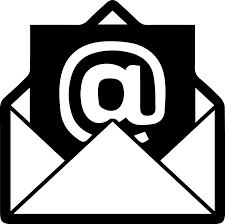 1.3 Networks
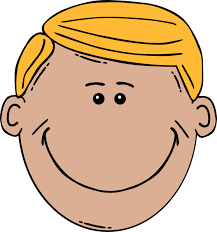 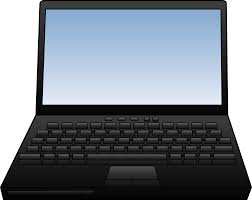 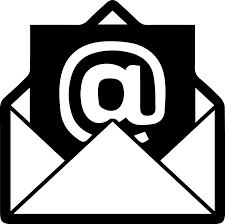 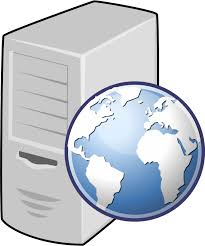 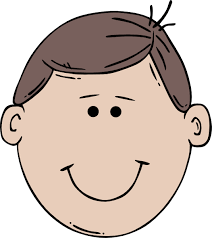 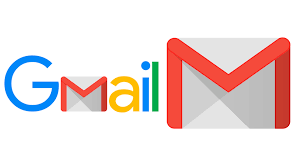 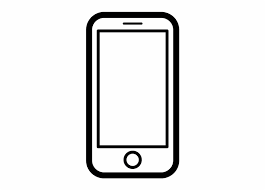 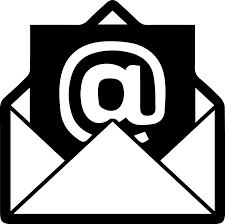 1.3 Networks
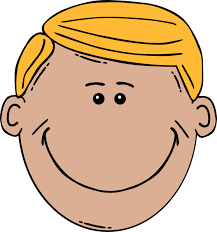 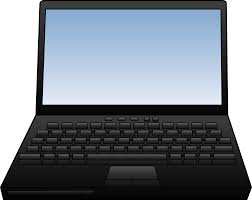 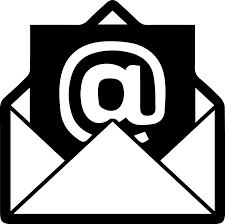 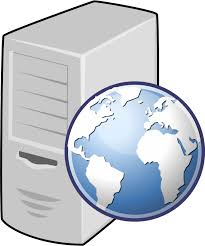 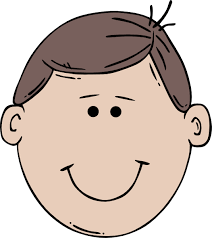 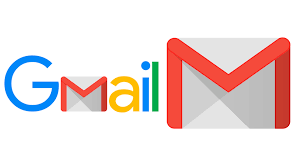 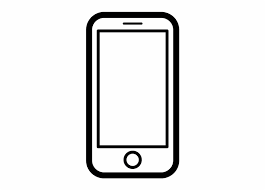 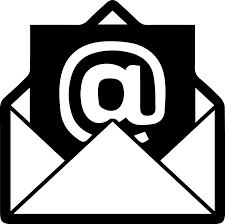 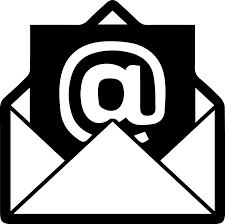 1.3 Networks
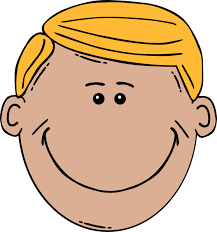 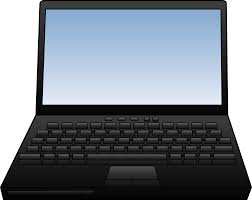 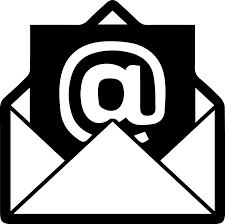 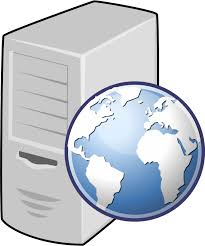 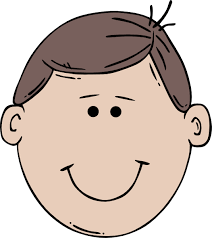 SMTP is the protocol for sending email to the web server.
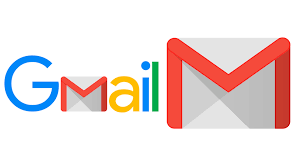 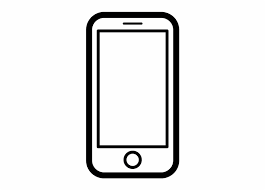 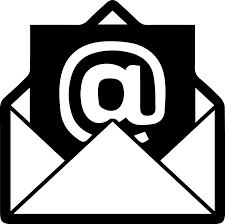 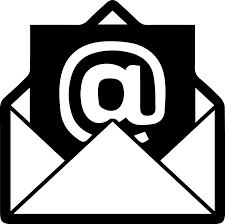 1.3 Networks
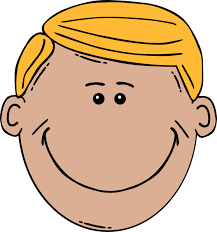 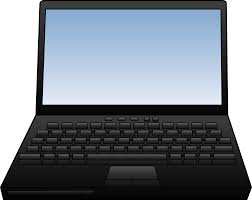 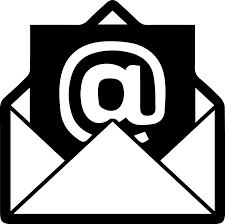 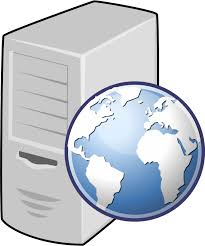 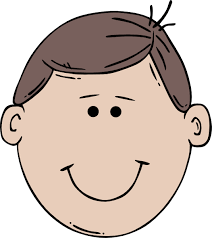 SMTP is the protocol for sending email to the web server.
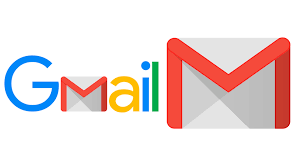 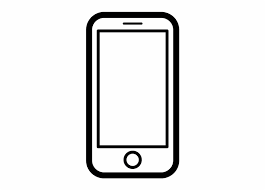 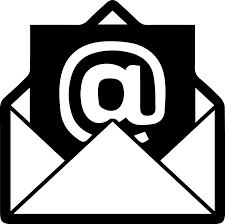 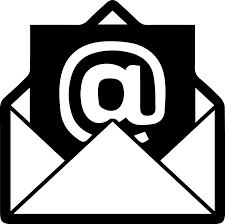 1.3 Networks
Summaries the role of SMTP as a protocol for sending emails.
1.3 Networks
Summaries the role of SMTP as a protocol for sending emails. 

SMTP is the protocol for…
1.3 Networks
Summaries the role of SMTP as a protocol for sending emails. 

SMTP is the protocol for sending emails over the internet. It sends the email to the server.
1.3 Networks
POP is 1 of the 2 protocols used to receive emails.
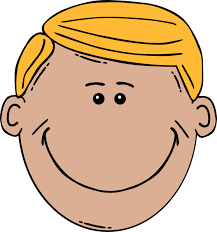 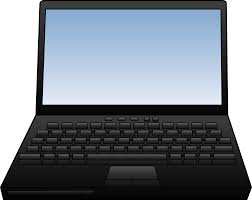 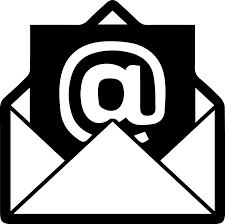 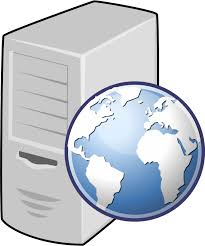 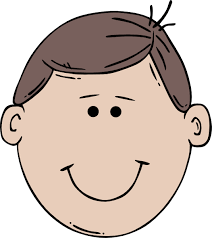 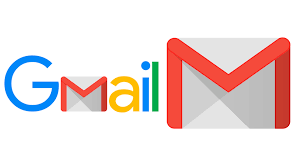 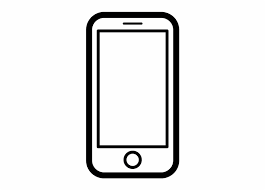 1.3 Networks
POP is 1 of the 2 protocols used to receive emails.
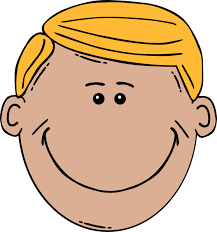 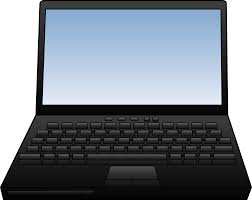 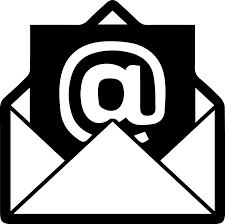 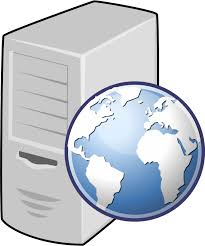 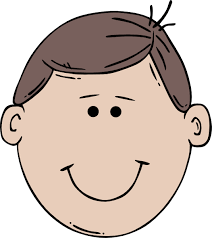 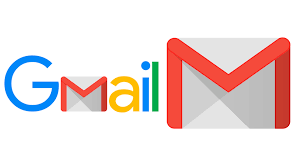 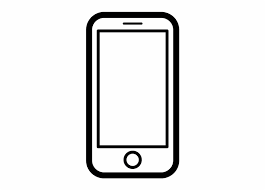 1.3 Networks
POP is 1 of the 2 protocols used to receive emails.
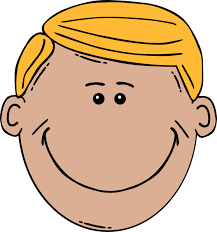 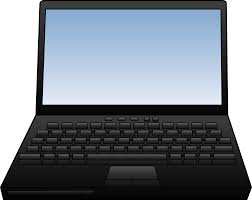 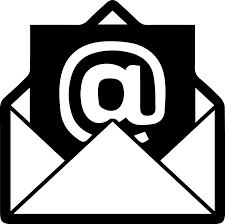 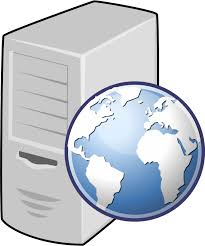 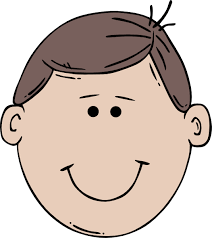 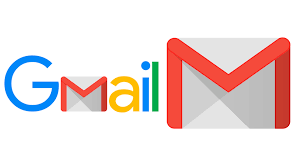 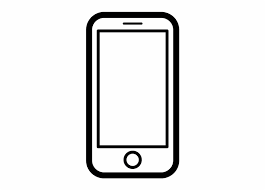 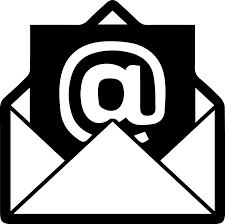 1.3 Networks
POP is 1 of the 2 protocols used to receive emails.
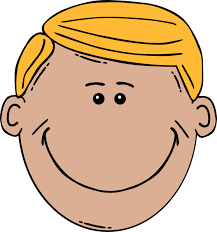 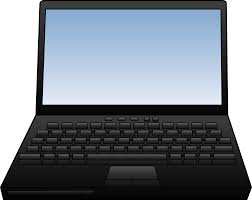 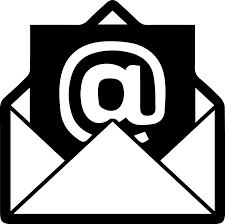 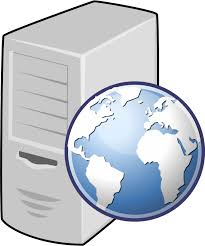 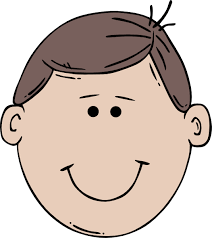 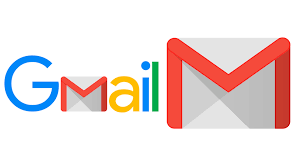 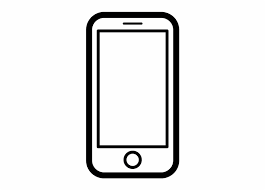 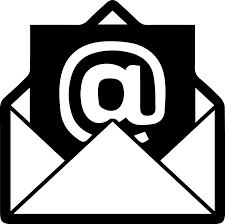 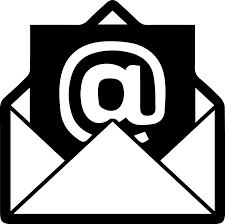 Once the email has been sent, it is deleted from the users device and the server.
1.3 Networks
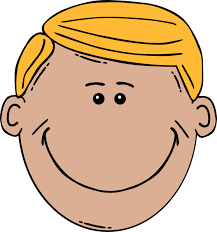 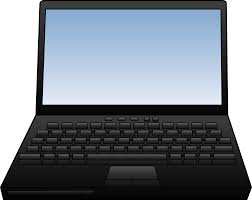 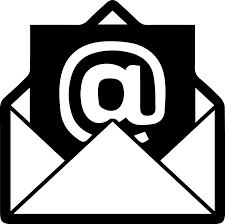 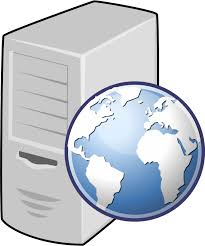 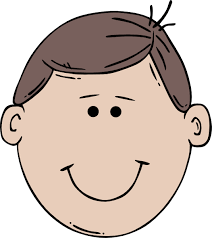 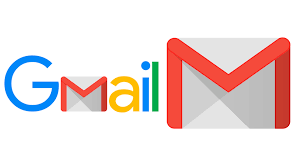 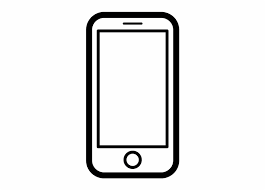 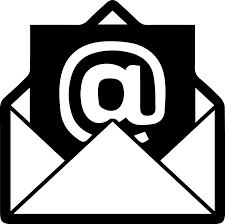 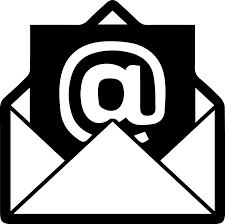 What happens if I have a really important email I want to view on 2 different devices?
1.3 Networks
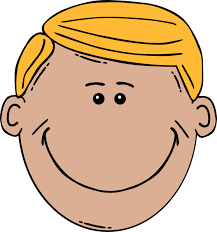 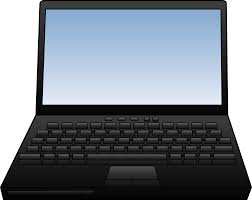 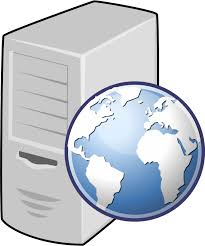 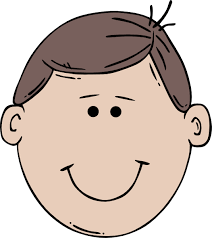 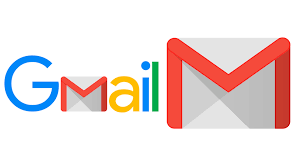 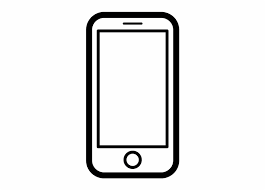 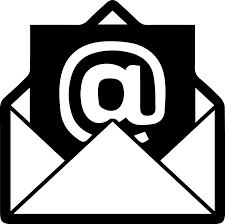 1.3 Networks
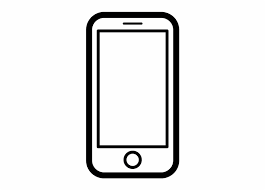 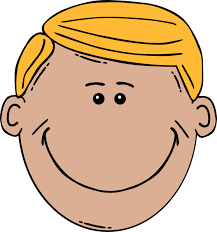 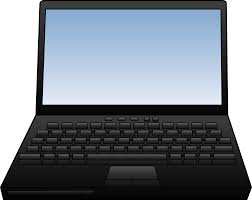 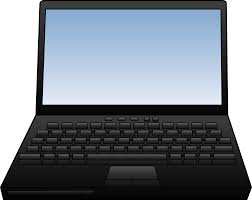 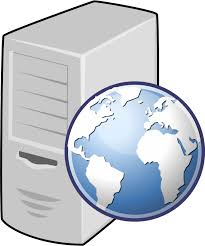 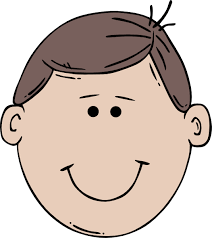 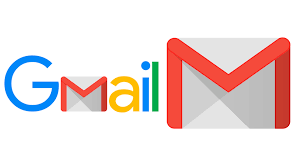 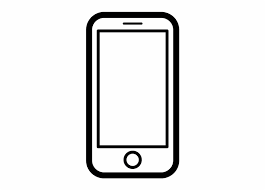 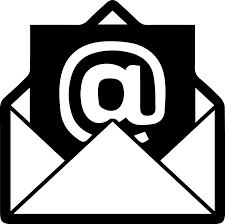 1.3 Networks
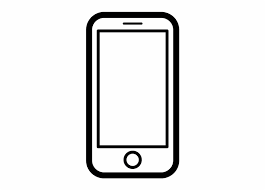 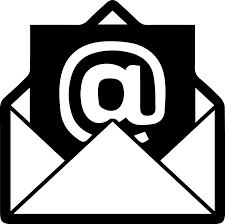 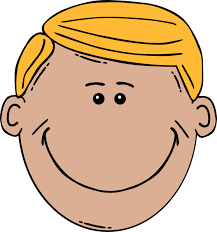 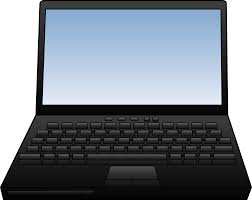 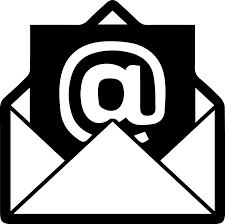 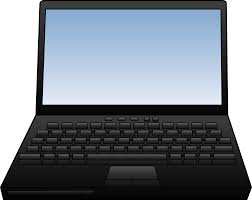 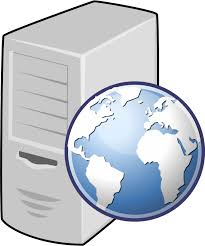 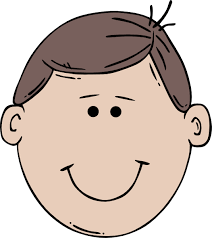 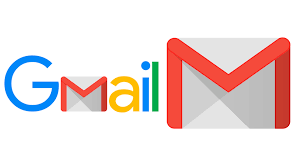 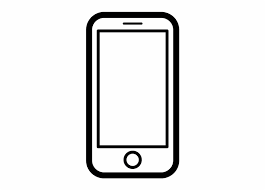 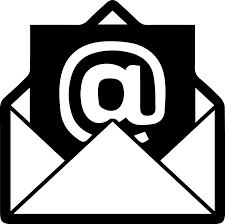 1.3 Networks
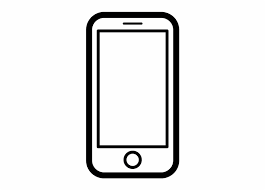 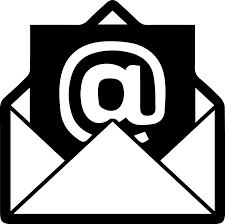 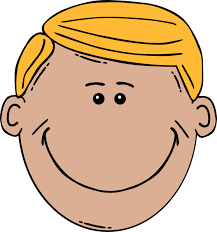 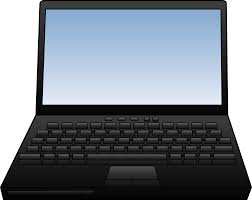 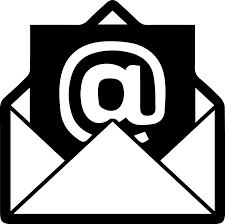 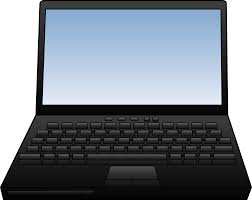 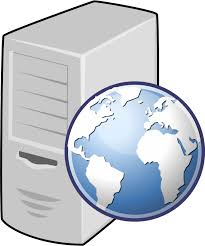 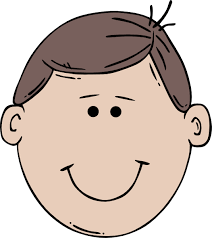 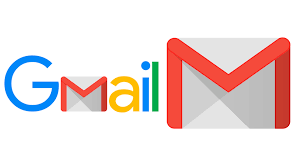 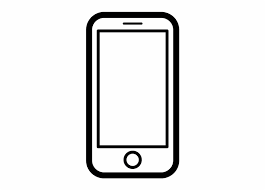 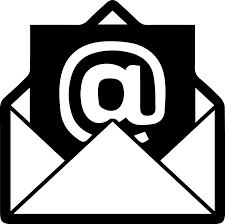 1.3 Networks
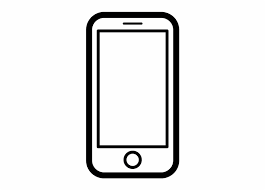 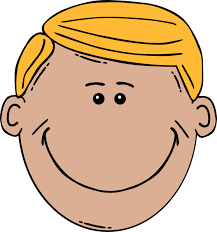 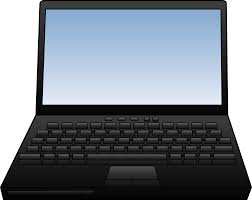 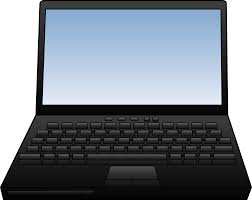 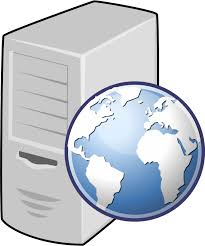 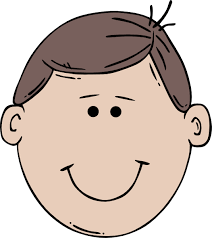 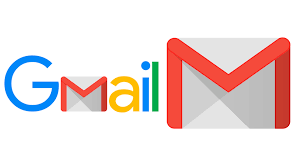 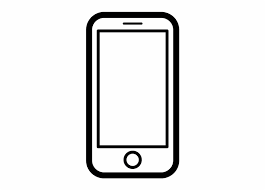 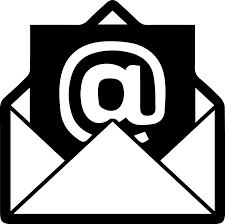 1.3 Networks
State the role of the POP protocol in regards to receiving emails.
1.3 Networks
State the role of the POP protocol in regards to receiving emails. 

POP downloads emails…
1.3 Networks
State the role of the POP protocol in regards to receiving emails. 

POP downloads emails to the users device. …
1.3 Networks
State the role of the POP protocol in regards to receiving emails. 

POP downloads emails to the users device. The email is not kept on the email server and can only be accessed from the device it was first downloaded to.
1.3 Networks
IMAP stores the email on the web server until the user deletes it.
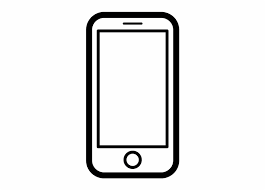 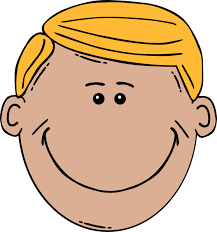 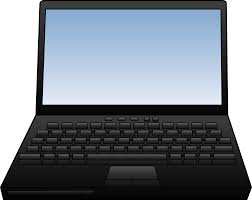 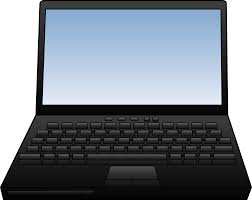 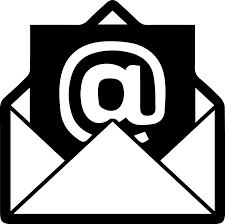 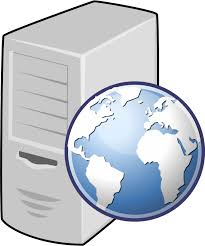 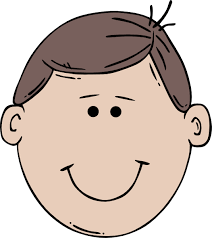 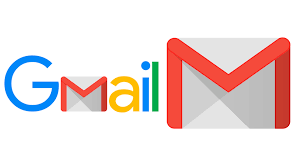 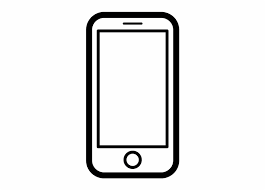 1.3 Networks
IMAP stores the email on the web server until the user deletes it.
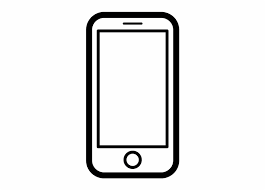 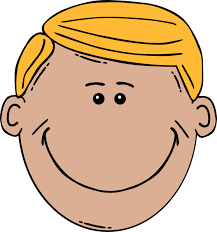 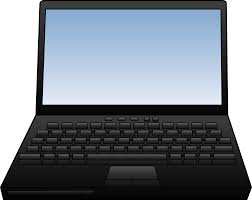 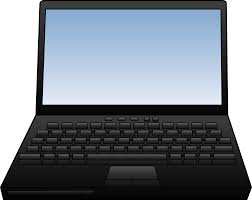 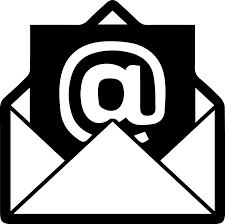 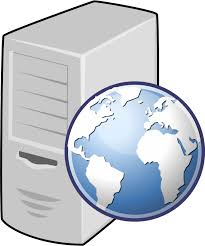 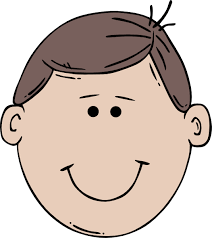 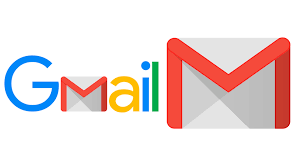 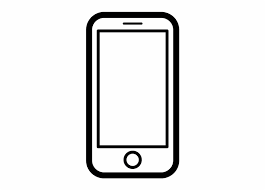 1.3 Networks
IMAP stores the email on the web server until the user deletes it.
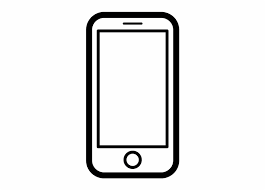 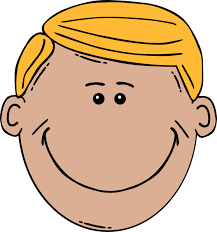 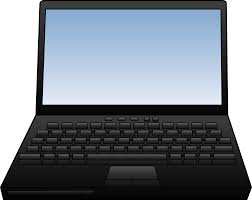 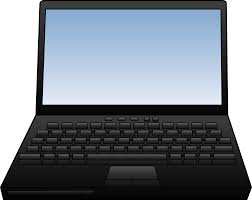 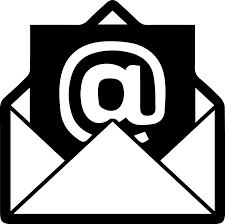 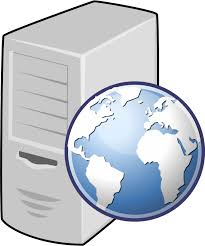 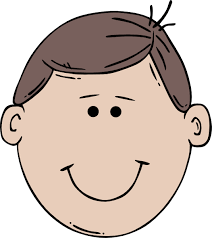 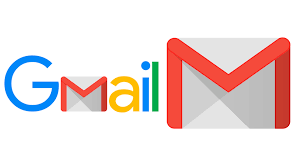 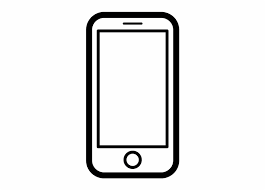 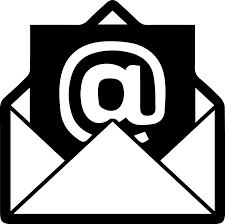 1.3 Networks
IMAP stores the email on the web server until the user deletes it.
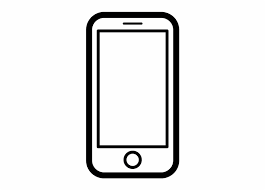 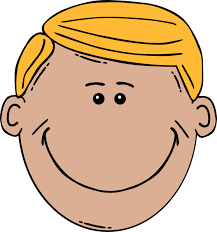 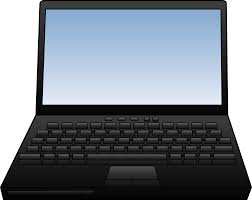 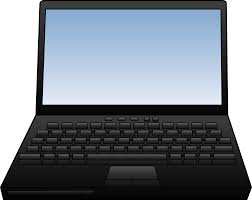 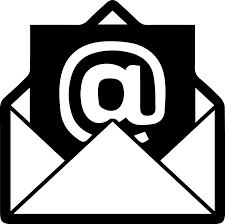 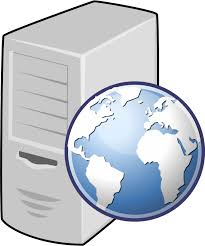 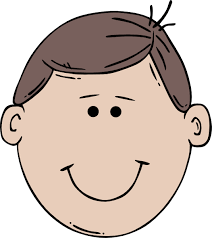 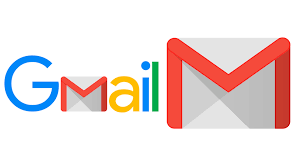 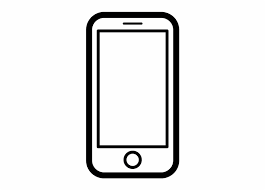 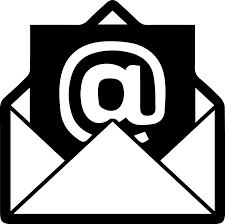 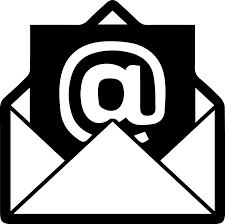 1.3 Networks
IMAP stores the email on the web server until the user deletes it.
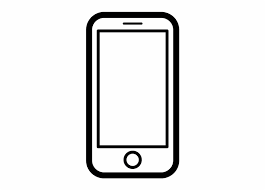 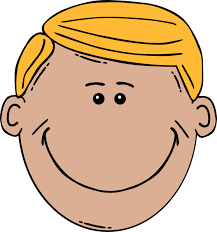 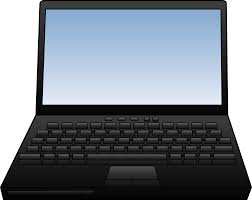 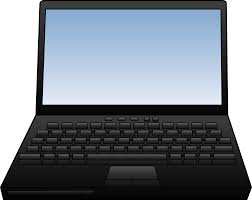 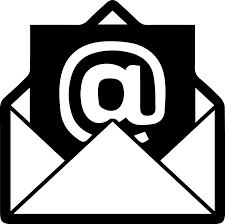 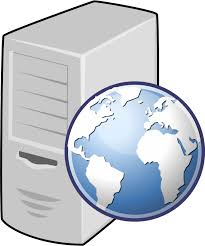 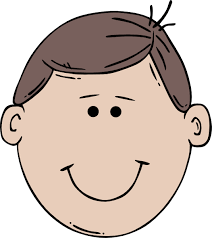 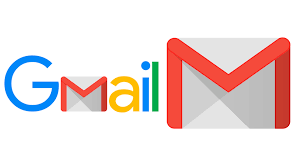 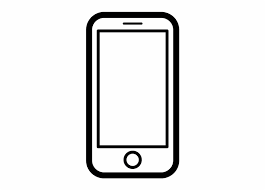 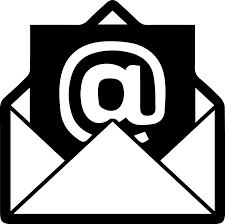 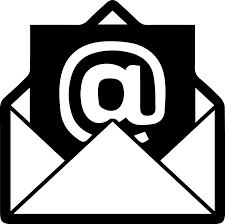 1.3 Networks
The user can access the email from different devices.
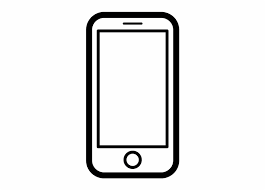 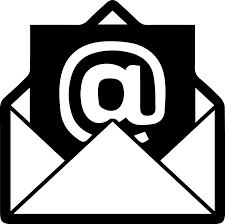 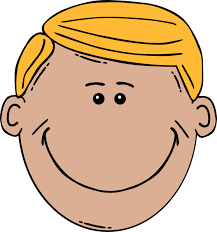 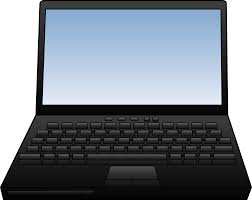 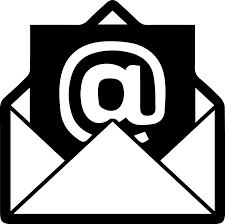 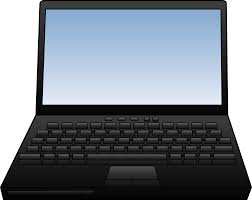 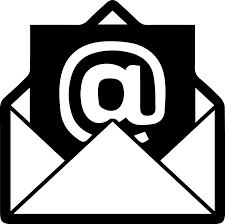 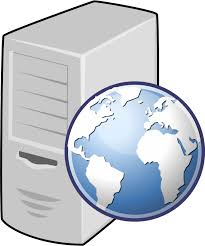 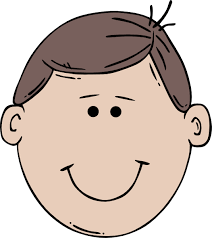 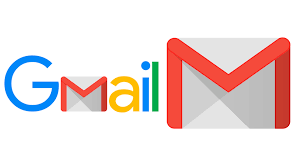 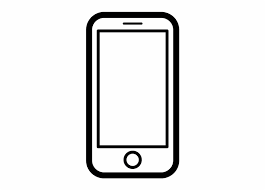 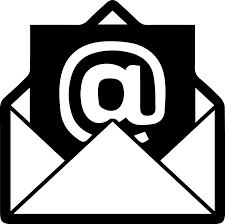 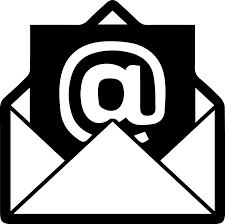 1.3 Networks
It is stored on the central server allowing the user to read and edit the email.
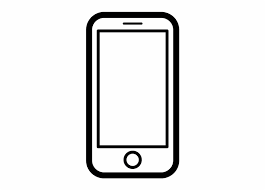 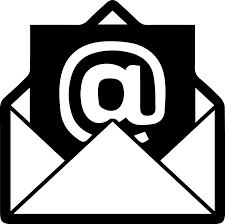 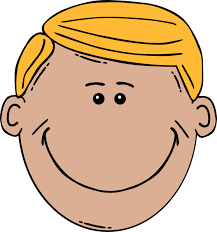 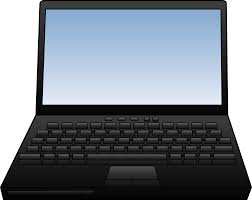 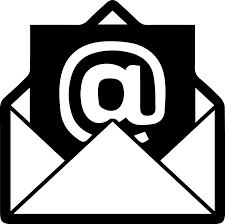 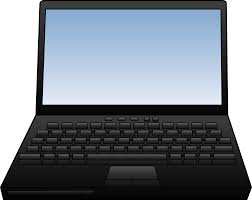 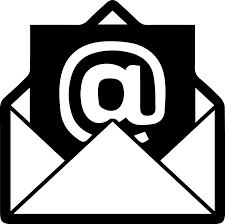 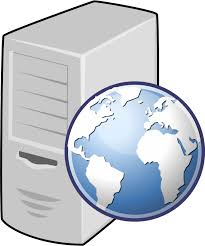 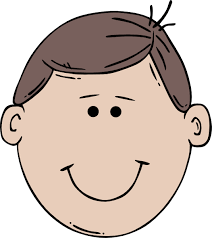 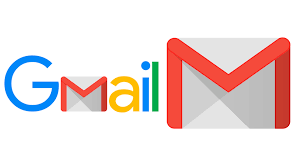 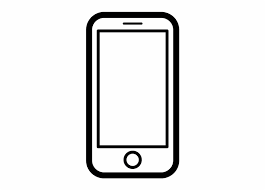 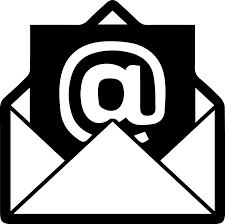 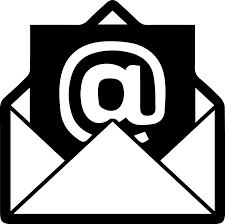 1.3 Networks
If the user deletes it they are deleting it off the server, not just their device.
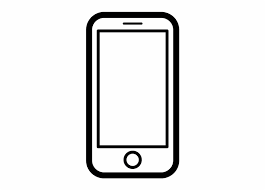 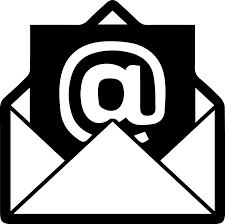 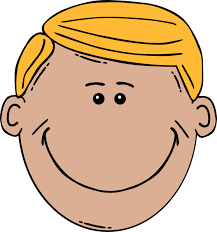 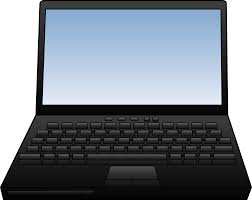 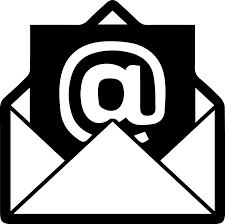 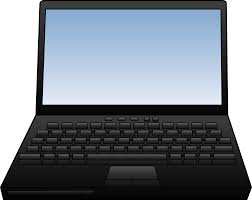 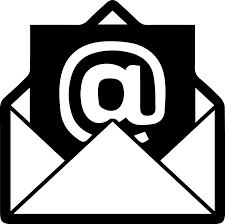 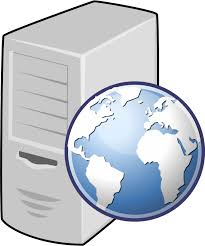 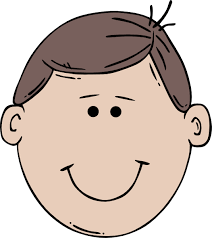 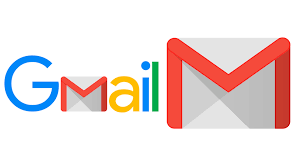 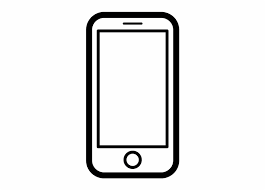 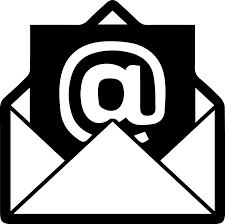 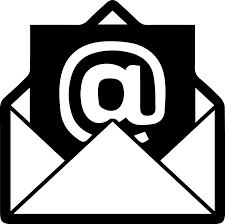 1.3 Networks
If the user deletes it they are deleting it off the server, not just their device.
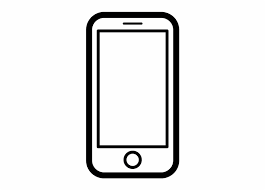 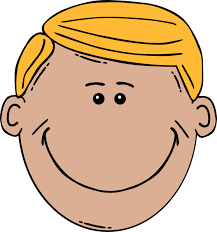 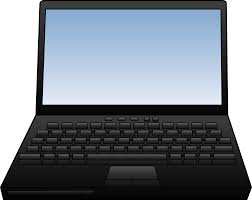 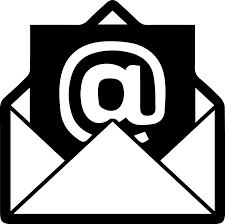 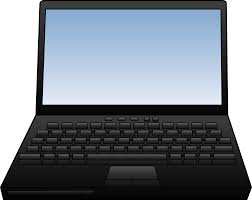 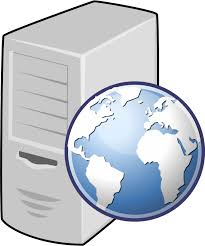 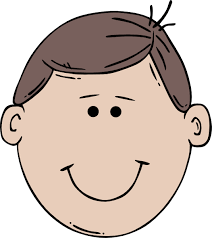 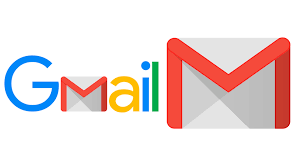 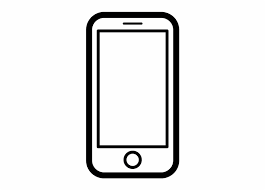 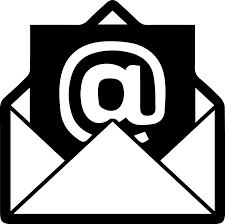 1.3 Networks
Explain the differences between IMAP and POP.
1.3 Networks
Explain the differences between IMAP and POP. 

IMAP stores the email on…
1.3 Networks
Explain the differences between IMAP and POP. 

IMAP stores the email on the email server, …
1.3 Networks
Explain the differences between IMAP and POP. 

IMAP stores the email on the email server, allowing the user to view a copy of the email on multiple devices. The email needs to be deleted …
1.3 Networks
Explain the differences between IMAP and POP. 

IMAP stores the email on the email server, allowing the user to view a copy of the email on multiple devices. The email needs to be deleted off the server to be deleted.
1.3 Networks
Explain the differences between IMAP and POP. 

IMAP stores the email on the email server, allowing the user to view a copy of the email on multiple devices. The email needs to be deleted off the server to be deleted. Whereas POP downloads…
1.3 Networks
Explain the differences between IMAP and POP. 

IMAP stores the email on the email server, allowing the user to view a copy of the email on multiple devices. The email needs to be deleted off the server to be deleted. Whereas POP downloads the email to the users device…
1.3 Networks
IMAP stores the email on the email server, allowing the user to view a copy of the email on multiple devices. The email needs to be deleted off the server to be deleted. Whereas POP downloads the email to the users device it is not stored centrally on the server. …
1.3 Networks
IMAP stores the email on the email server, allowing the user to view a copy of the email on multiple devices. The email needs to be deleted off the server to be deleted. Whereas POP downloads the email to the users device it is not stored centrally on the server. This means the email cannot be…
1.3 Networks
IMAP stores the email on the email server, allowing the user to view a copy of the email on multiple devices. The email needs to be deleted off the server to be deleted. Whereas POP downloads the email to the users device it is not stored centrally on the server. This means the email cannot be viewed on multiple devices.